Autopsy of brain
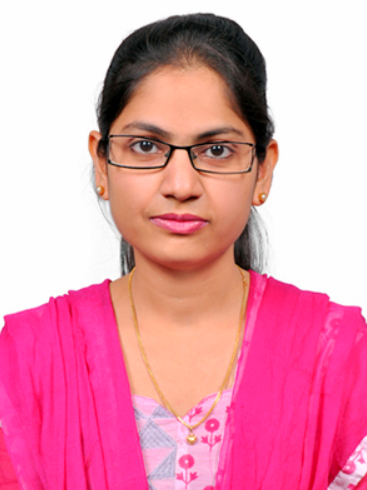 Dr.B. Swathi
Final year postgraduate, Pathology
Sri Venkateswara Institute of Medical Sciences,
Tirupathi
Opening of skull
Detachment of brain
fixation
Dissection of fresh/fixed brain
Selective sectioning
Gross findings
INCISION OF SCALP
Dotted line indicates coronal plane of
the primary incision. 
It starts on right side over the mastoid just
behind earlobe and passes over palpable posterolateral ridges of parietal bones to reach opposite mastoid. This line is slightly tilted backward from plane parallel with face
OPENING OF SKULL
Head is held in proper position with a block

Bitemporal incision passing near the vertex


Incise the scalp down to the bone

peel the skin and subcutaneous tissues back to below the occipital protuberance posteriorly and to the level of forehead (to a level 1 or 2 cm above the supraorbital ridge) anteriorly by a combination of sharp and blunt dissection.
SCALP INCISION
The scalp is incised down to the bone, taking care not to cut the hair.
SAWING OF CRANIUM
Vibrating (Stryker) saw or an oscillating saw to cut the bone along coronal plane, (Triangular notches placed laterally in the skull cap facilitate realignment for postmortem reconstruction)or “step cut” or angled cut
Take particular care to avoid aerosolizing  the bone and tissues at this time. A moistened towel is often helpful without hindering the procedure.
Lipshaw Co. – oscillating saw is equipped with a guard and can be used with little training, without fear of deep penetration.
Protective device Prosector’s hand holds saw inside bag. Dashed line indicates tape-seal of bag to, from left, prosector’s
gown, opposite side of the bag and neck of deceased.
(suspected Creutzfeldt-Jakob disease)
CONFIGURATION OF THE SAW CUT
Lines of saw cuts for skull cap removal. Frontal
point (A) is approx two fingerbreadths above supraorbital ridges.
Temporal point (B) is at the top of ear in its natural position before scalp reflection. Point (C) is approx 2 cm above (B).
Occipital point (D) is approx two fingerbreadths above external occipital protuberance (inion).
If (A) is too low, there is danger of cutting into the roof of the orbit; 
if (B) is too low, saw will enter petrous portion of temporal bone. 
Either of these will make removal of skull vault difficult. 
When (D) is too low, saw line will be below attachment of the tentorium.
The skull has been cut with a vibrating saw using an angled cut. A chisel helps separate the skull cap.
Ideally, sawing should be stopped just short of cutting through the inner table of the cranium – with the use of a chisel and a light blow with a mallet. 
Dura and underlying leptomeninges left intact allows to view the brain with the overlying  (CSF) still in the subarachnoid space. 
To obtain this view, after removal of the skull cap, the dura must be cut with a pair of scissors along the line of sawing and reflected.
SEPARATION OF MENINGES
A twist of chisel placed in the frontal saw line 


admit the fingers inside the skull cap or blunt hook  used to pull the skull cap away from the underlying dura. 


A hand inserted between the skull and the dura (periosteum) helps the blunt separation of these while the other hand is pulling the skull cap.
SEPARATION OF MENINGES
If  dura too firmly adheres to the skull

It is incised along the line of sawing 

anterior attachment of the falx to the skull cut between the frontal lobes

posterior portion of the falx cut from inside after the skull cap is fully reflected.

The dura is then peeled off the skull cap,superior sagittal sinus may be opened with a pair of scissors at this time.
In the presence of epi- or subdural hemorrhage and neoplasia, it is best to leave the dural flaps attached to the dorsal brain and section them together.
DETACHMENT OF BRAIN
The frontal lobes gently raised and the olfactory bulbs and tracts are peeled away from the cribriform plates.

 
The optic nerves are cut as they enter the optic foramina.

 
Under its own weight, the brain is allowed to fall away from the floor of the anterior fossa, while it is being supported with the palm of one hand.
DETACHMENT OF BRAIN
The dura at the anterior attachment of the falx to the crista galli is cut and the brain is gently elevated and retracted posteriorly. optic nerves, carotid arteries, and third cranial nerves are cut where they enter the skull.
DETACHMENT OF BRAIN
The pituitary stalk is cut,followed by the internal carotid arteries as they enter the cranialcavity. 


Cranial nerves III, IV, V, and VI are severed as close to the base of the skull as possible,subdural communicating veins are also severed. 

Next, the attachment of the tentorium along the petrous ridge is cut on either side with curved scissors
DETACHMENT OF BRAIN
At this time, the brain must not drop backward excessively as this will cause stretch tears in the cerebral peduncles. 
This also can be prevented by raising the head very high from the beginning, with pronounced flexion of the neck, using a wooden pillow or a metal support attached to the table.
DETACHMENT OF BRAIN
The brain is supported as the cranial nerves and vessels are transected.
DETACHMENT OF BRAIN
Cranial nerves VII, VIII, IX, X, XI, and XII are then cut identifying each one in sequence.
 

The vertebral arteries are severed with scissors as they emerge into the cranial cavity.
 

cervical part of the spinal cord is cut across as caudally as possible but too oblique a plane of sectioning should be avoided.(Curved scissors will be best for this purpose.)
DETACHMENT OF BRAIN
As the brain is retracted upward and posteriorly, the medulla and upper cervical spinal cord are visualized. The spinal cord is cut transversely as low as possible.
DETACHMENT OF BRAIN
If a critical lesion exists in the region, a cross-section perpendicular to the neuroaxis at the pontomedullary junction or higher may be elected in order to preserve the integrity of the abnormality.
DETACHMENT OF BRAIN
The fingers aid in freeing the cerebellum from the posterior cranial fossa. The brain is supported by one hand, the falx cerebelli is cut, and the brain is removed from the cranial vault.
The brain is pulled away from the base of the skull after cutting the lateral attachment of the tentorium to the petrous bones. 
The pineal body must not be left behind during this maneuver.
weigh the unfixed brain (and note whether the dura is included in this weight). 
Survey the nerves, vessels,and gross anatomy for abnormalities. 
If indicated, take additional culture specimens and smears and prepare sections for rush processing. 
Also take tissues for electron microscopy and other special studies (e.g., RNA, DNA) now
FIXATION
Best routine fixative : freshly prepared 10% formalin solution.
In fetuses and infants: Aceticacid added to the fixative
Acetic acid:
increases the specific gravity of the fixative and allows the brain to float in the solution; 
it also makes the tissue firmer without altering its histologic characteristics.
IMMERSION METHODS
plastic buckets that hold 8 L of fixative or traditional glass or earthenware jars.


suspend the brain to prevent distortion during fixation by passing a thread underneath the basilar artery in front of the pons. 


Inevitably, the vessel is slightly pulled away from the brain substance.
If this is undesirable, as in the case of pontine infarcts or other lesions in this region, a thread can be passed under the internal carotid or middle cerebral arteries on both sides, provided that no pathologic lesions are suspected in these regions.
Alternatively, dorsal dura can be used as an anchoring point. 
A thread is passed through the short dural flaps on either side of the falx, and the brain is suspended right-side-up. 
However, a minor pull may deform the parasagittal brain tissue and cause an abnormally pointed dorsal midline surface of the brain
suspension from blood vessels deforms the parenchyma less than dural suspension
With all these methods:
the ends of the thread(s) are tied to the attachments of the bucket handle.
care being taken not to allow the specimen to touch the bottom or sides of the bucket
Another safe method:
Use of the plastic brain support.
Placing several holes in the dome-shaped receptacle
will ensure proper fixation of the contact surface of the brain.
Formalin solution should be replaced within the first 24 h not mandatory if a large amount of fixative is used. 
If the fixative becomes very bloody, prompt replacement with fresh solution is indicated to prevent undue discoloration of the specimen.
Approximately 10–14 d are required for satisfactory fixation.
PERFUSION METHODS
The brain can be perfused with fixative through the arterial stumps before further fixation by immersion.
This can be done manually with a syringe connected to a simple tubing system. 
For easy handling and better preservation of the contour of the specimen a plastic holder is used during the procedure. 
Satisfactory fixation for dissection can be obtained in 7–10 d.
For perfusion of a large amount of fixative, an embalmer’s pump may be used
Large volumes of formalin (1,000 mL) improve fixation but :
With too much fixative, large lakes of fluid may accumulate, particularly in the areas like infart, hemorrhage, metastasis.
Specimen may become asymmetric because of uneven perfusion. 
May produce annoying perivascular zones of tissue rarefaction microscopically, in addition to unnatural dilatation of small blood vessels. 
Obstructing emboli or thrombosis also might be obscured.
Injection of 150 mL of isotonic saline followed by 150 mL of 10% formalin solution causes the least problems.
For a simple gravity-feed method, one may use an infusion bottle raised 150–180 cm above the specimen.
DISSECTION OF BRAIN
Single-blade autopsy knife about 25 cm long and 2cm wide is prefered.
dissection of fresh brain in adults
dissection of fixed brain
DISSECTION OF FRESH BRAIN IN ADULTS
Fresh dissection is limited to 3/4 coronal cuts through the cerebral hemispheres.
More complicated anatomic structures such as the basal ganglia and upper brain stem (thalamus and midbrain) are left uncut.
This preliminary dissection usually reveals the presence of large lesions, directly or indirectly, by showing distortion of the ventricular system or other anatomic landmarks.
Further judiciously selected sections may be made into the primary slices of the brain tissue to expose the suspected hidden lesions. 
The central portion of the cerebral hemispheres is left connected with the brain stem, and this block is suspended by a string. 
It may be necessary to sever the brain stem and cut into the infratentorial structures
One horizontal cut through these structures usually suffices for preliminary examination.
Preliminary perfusion or cooling of the brain in a refrigerator for about 30 min, preferably in a contoured support  makes the brain firmer and dissection easier.
BRAIN BISECTION ALONG THE SAGITTAL PLANE
If diffuse, roughly symmetric lesions are expected, as in:
 lipidoses, “degenerative diseases,” 
“demyelinating” disorders, 
other inborn or acquired toxic-metabolic diseases,
widespread infectious conditions
one half  further sectioned and submitted for chemical or microbiologic investigations
Other half is retained for later sectioning and histologic examination.
This latter half must be fixed either by suspension or by letting it lie on its midsagittal plane to avoid undesirable distortions.
DISSECTION OF FIXED BRAIN
brain placed upside down
The blade is held toward the prosector with its tip in front of the distant cerebral peduncle a few millimeters above the tip of the
mammillary body
Cerebellum should be held between the index finger of the one hand
with the tip in proximity of the pineal gland and the thumb on
the inferior surface of cerebellum
DISSECTION OF FIXED BRAIN
As an initial step we hold the brain on its convexity with the orbital lobes and occipital poles in an horizontal plane. 

The first section is made through the mammillary body and cut surfaces
are examined for symmetry
DISSECTION OF FIXED BRAIN
Alternatively, the first cut can be made just in front of the temporal poles, exposing the anterior ventricular horns. 
This may be important in cases of hydrocephalus, in which this view may disclose an obstruction of the foramen of Monro (e.g., by a colloid cyst or a third ventricular tumor) and still allow a change in sectioning technique to better demonstrate the obtruction
Brain slices should be approx 1 cm thick.
DISSECTION OF FIXED BRAIN
Section the halved brain pieces by holding them down on the cut surface and by moving the knife side to side from the inferior
surface of the brain toward the convexity
DISSECTION OF FIXED BRAIN
Device for sectioning brain along planes of tomography.
Plexiglass table with opening for cerebellum and brain stem and movable guide. Brain in position for initial cut
Halved brain positioned on board for serial sectioning.
THE BRAIN DISPLAYED FOR EXAMINATION AND MICROSCOPIC SAMPLING
SELECTION OF TISSUE BLOCKS
1.superior and middle frontal gyri. 
This is an arterial border (“water-shed”) zone most likely to arbor small ischemic lesions. This also may reveal atrophic or “senile” changes such as senile plaques or neurofibrillary
tangles.
2. basal ganglia
Vascular changes and their effects on parenchyma are likely to be found here, as are other“degenerative changes.”
2' = basal ganglia together with thalamus. 
3 = hippocampus and adjacent neocortex. This is often a sensitive indicator of anoxic-ischemic changes. Neurofibrillary tangles, neuritic plaques, and the “aging” changes make their
first appearance here.
APPROACH TO ROUTINE DISSECTION OF BRAIN STEM AND CEREBELLUM
4 = pons. Vascular (particularly small arterial) changes are found more frequently here than in other
portions of brain stem. 
5 and 5' = cerebellum. Ischemic and toxic metabolic conditions are often reflected in cerebellar cortex.
Abnormalities of brain
BACTERIAL INFECTIONS
Bacterial Meningitis
Brain Abscess
Mycobacterial Infections
Whipple’s Disease
Spirochetal Infections
BACTERIAL MENINGITIS
In H. influenzae meningitis: the purulent exudate may be particularly prominent and bulky in the basilar cisterns and cerebral sulci.
In S. pneumoniae meningitis, the convexities of the cerebral hemispheres are predominantly involved.
HYPERACUTE BACTERIAL MENINGITIS
Morphologically, cases with a hyperacute course leading to death within 24 hours are distinct from acute and subacute cases. 
In patients who succumb to fulminant disease, massive brain oedema and acute disseminated bleeding (multiple petechiae) due to coagulopathy are  predominant,although pus formation is still absent. 
In these cases, the leptomeninges are congested.
Within the first 48 hours of bacterial meningitis, macroscopic detection of pus may be difficult. 
In these cases, comprehensive histopathological analyses of brain tissue, including meninges taken from multiple different areas, are required in association with microbacterial cultures, even if the meninges look normal on macroscopic inspection.
Pus is usually first detectable in the basal cisterns.
Beyond 48 hours, pus is usually easily detected: the meninges become cloudy as a result of pus formation. 
With time, the exudate may become yellow, greenish and creamy. 
The meninges of the cerebral convexity as well as the basal cisterns, where the subarachnoid space is most deep, are most prominently involved.
ACUTE BACTERIAL MENINGITIS
Pus overlying the convexities
of the cerebral hemispheres. In addition, the brain is markedly
swollen.
Acute bacterial meningitis. Purulent exudate in the subarachnoid
space of the convexities also extending into the interhemispheric
fissure
BRAIN ABSCESS
In immunocompetent adult patients:due to streptococcal species(S. Milleri), Bacteroides and many other bacteria may cause brain abscesses. 
In traumatic and postoperative brain abscess: S. aureus
In mixed infections, abscess following dental infection: Proteus 
Otogenic brain abscess, abscess following a neurosurgical intervention or head trauma : P. aeruginosa
BRAIN ABSCESS
Brain abscess. Three large well-demarcated purulent, centrally necrotic lesions in the white matter; two lesions are close to the border of the grey matter. Frontobasally, the necrotic centre of an old abscess has been resorbed.
TUBERCULOUS MENINGITIS
Tuberculous meningitis affects predominantly the base of the brain, where bacteria induce caseating inflammation.
Macroscopy: gelatinous, viscous exudate of grey to white colour covers the subarachnoid space at the base of the brain, often extending into the suprasellar region anteriorly, the interpeduncular fossa and the prepontine cistern, encroaching on the brain stem, cranial nerves and spinal cord. 
The exudate may also be present within the lateral ventricles, involving the choroid plexus and leading to hydrocephalus.
TUBERCULOUS MENINGITIS
CNS tuberculosis. Greyish, gelatinous, viscous exudate covering the base of the brain in tuberculous meningitis. Note that the circle of Willis and the cranial nerves are engulfed by the exudate.
TUBERCULOMA
Tuberculoma is a space-occupying mass lesion resulting from haematogenous spread of acid-fast bacilli to the CNS, commonly seen in patients with miliary tuberculosis.
Tuberculomas are greyish, circumscribed, encapsulated, enlarging space-occupying lesions.
Site:subarachnoid space, subdural and epidural spaces,brain parenchyma of the cerebrum and cerebellum.
In children:mostly infratentorial lesions
In adults supratentorial tuberculomas
WHIPPLE’S DISEASE
Macroscopically, small yellow-greyish nodules, 1–2 mm in size, are scattered diffusely throughout the cortical, subcortical, subependymal and cerebellar grey matter.
Affected regions include the thalamus, hypothalamus, dentate nucleus of the cerebellum and periventricular regions.
In addition to multifocal lesions, solitary space-occupying lesions may occur, mimicking a tumour.
Localized CNS involvement seems to be the third major chronic manifestation
SPIROCHETAL INFECTIONS
Among spirochetes affecting the CNS, T. pallidum and Borrelia burgdorferi cause clinically relevant neurologic symptoms.
Morphology of meningovascular syphilis:lymphocytic vasculitis in the course of syphilitic meningitis. 
Macroscopy: inflamed meninges contain a cloudy exudate and may be fibrosed. 
Impairment of CSF circulation with hydrocephalus and cranial nerve palsies may result from thickening of the meninges. 
Arteritis of large and small vessels correspond to Heubner’s arteritis and Nissl-Alzheimer endarteritis, respectively.
SPIROCHETAL INFECTIONS
Gummas: round lesions of various size ranging from 1 mm to 4 cm in diameter, are present and cause a mass effect. Hard in consistency and their centre necrotic,in contact with both the dura and the brain and many become embedded in the brain parenchyma. 
Most frequently, they reside over the convexities of the cerebral hemispheres and may also occur in the hypothalamus, cerebral peduncles, and the spinal cord.
SPIROCHETAL INFECTIONS
Cerebellar gumma in a patient with acquired immunodeficiency
syndrome (AIDS). Round, red-tan-grey, rubbery
lesion with a central area of softening.
NEUROBORRELIOSIS
The spirochete B. burgdorferi has a marked tropism for the 
Neurological symptoms may develop some weeks to months after ixodid tick bite
The likelihood of developing neuroborreliosis depends on geographical factors and the season.
NEUROBORRELIOSIS
External surface of the brain, showing thickening of the arachnoid and atrophy of the frontal gyri.
CEREBRAL MALARIA
Paediatric patient. Marked congestion and
duskiness of the meninges, particularly over the cerebellum.
CEREBRAL MALARIA
Adult patient. The brain is swollen, the ventricles compressed
and there are small haemorrhages throughout the white matter.
A small berry aneurysm of the left middle cerebral artery (MCA) (arrow) had ruptured
and caused fatal subarachnoid haemorrhage. 
Inset: higher magnification of the aneurysm
REFERENCES
Ludwig J, editor. Handbook of autopsy practice. Springer Science & Business Media; 2002 Jul 18.
 Love S, Perry A, Ironside J, Budka H, editors. Greenfield's Neuropathology-Two Volume Set. CRC Press; 2018 Oct 8.